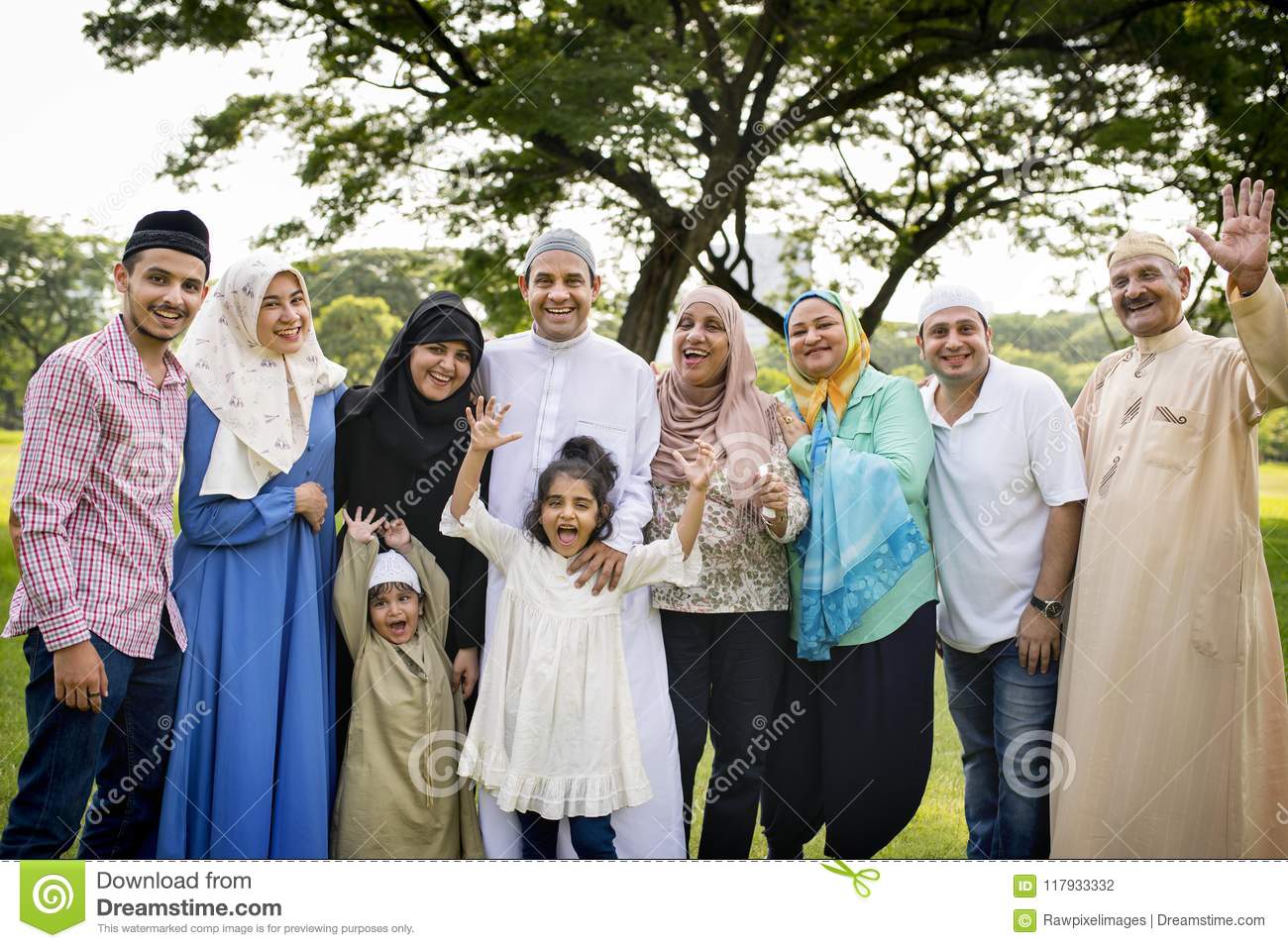 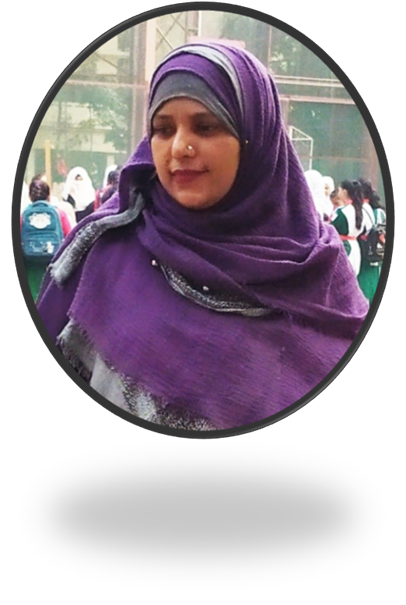 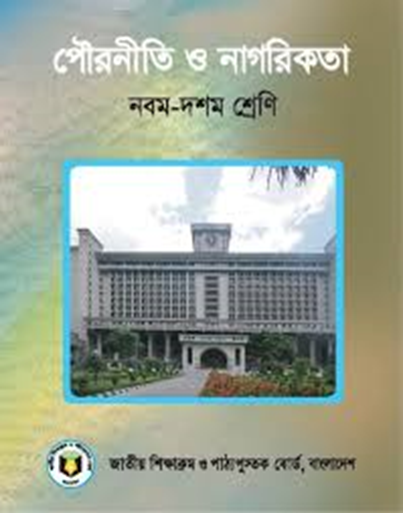 শ্রেনীঃ নবম
বিষয়ঃ পৌরনীতি ও নাগরিকতা
অধ্যায়ঃ প্রথম
কানিজ মায়েরা     সহকারী শিক্ষক    খিলগাঁও গার্লস স্কুল অ্যান্ড কলেজ      ঢাকা-১২১৯
এদের কে একসাথে কি বলে?
পরিবার
বাবা মার সাথে শিশুরা
কি দেখতে পারছো?
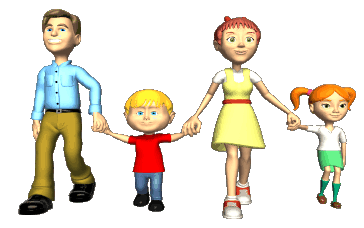 আজকের পাঠ
পরিবার
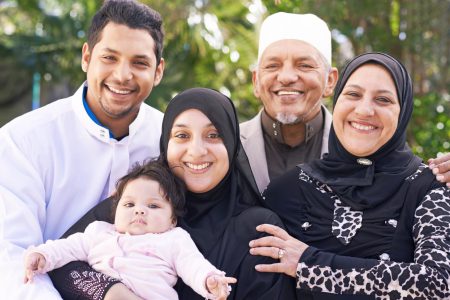 শিখনফল
১। পরিবার কাকে বলে বলতে পারবে।

২। পরিবারের প্রকারভেদ বলতে ও বর্ণনা করতে পারবে।

৩। পরিবারের কার্যবলী বলতে পারবে।
সমাজ স্বীকৃত বিবাহবন্ধনে আবদ্ধ হয়ে স্বামী-স্ত্রীর একত্রে বসবাস করাকে পরিবার বলে।অর্থাৎ বৈবাহিক সম্পর্কের ভিক্তিতে এক বা একাধিক পুরুষ ও মহিলা,তাদের সন্তানাদি,পিতামাতা এবং অন্যান্য পরিজন নিয়ে যে সংগঠন গড়ে উঠে –তাকে পরিবার বলে। ম্যাকাইভারের মতে, সন্তান জন্মদান ও লালন-পালনের জন্য সংঠিত ক্ষুদ্র বর্গকে পরিবার বলে।আমাদের দেশে সাধারণত মা-বাবা,ভাই-বোন,চাচা-চাচি ও দাদা-দাদী সমন্বয়ে পরিবার গড়ে উঠে।শুধু একজন মহিলা বা একজন পুরুষকে পরিবার বলা হয় না।মূলত পরিবার হলো স্নেহ,মায়া,মমতা,ভালোবাসার বন্ধনে আবদ্ধ হয়ে গঠিত ক্ষুদ্র সামাজিক প্রতিষ্ঠান।
পরিবারের প্রকারভেদ
বংশ গননা ও নেতৃত্ব
পারিবারিক কাঠামো
বৈবাহিক সূত্র
একপত্নীক পরিবার
বহুপত্নীক পরিবার
বহুপতি পরিবার
বংশ গননা ও নেতৃত্ব
বংশ গণনা ও নেতৃত্ব- এ নীতির ভিক্তিতে পরিবারকে দুই ভাগে ভাগ করা যায়।যথা- পিতৃতান্ত্রিক ও মাতৃতান্ত্রিক পরিবার। পিতৃতান্ত্রিক পরিবারে সন্তানরা পিতার বংশ পরিচয়ে পরিচিত হয় এবং পিতা পরিবারে নেতৃত্ব দেন।আমাদের দেশের অধিকাংশ পরিবার এ ধরনের।অন্যদিকে, মাতৃতান্ত্রিক পরিবারে মায়ের বংশ পরিচয়ে পরিচিত হয় এবং মা নেতৃত্ব দেন।যেমন- আমাদের দেশে গারোদের মধ্যে এ ধরনের পরিবার দেখা যায়।
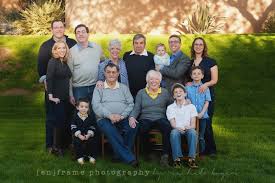 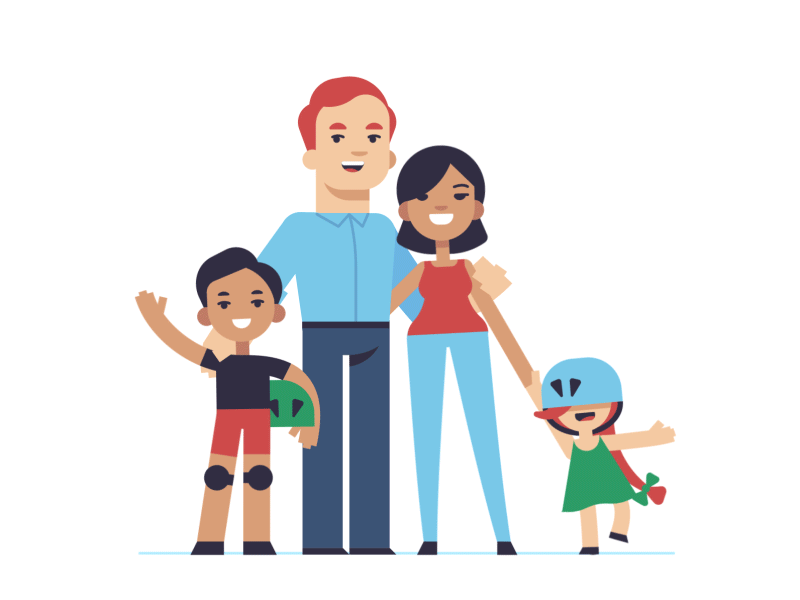 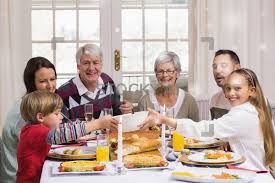 পারিবারিক কাঠামোঃ- পারিবারিক গঠন ও কাঠামোর ভিক্তিতে পরিবারকে দুই শ্রেণিতে ভাগ করা যায়।যথা- একক ও যৌথ পরিবার। একক পরিবার মা-বাবা,ভাই-বোন,নিয়ে গঠিত হয়। এ ধরনের পরিবার ছোট হয়ে থাকে। 
যৌথ পরিবারঃ-মা-বাবা,ভাই-বোন,দাদা-দাদী,চাচা-চাচী ও অন্যান্য পরিজন একত্রে বাস করে। যৌথ পরিবার বড় পরিবার।বাংলাদেশে উভয় ধরনের পরিবার রয়েছে।তবে বর্তমানে একক পরিবারের সংখ্যা বাড়ছে।মূলত যৌথ পরিবার  কয়েকটি একক পরিবারের সমষ্টি।
বৈবাহিক সূত্রঃ- বৈবাহিক সূত্রের ভিক্তিতে তিন ধরনের পরিবার লক্ষ করা যায়। 
    যথা – একপত্নীক, বহূপত্নীক ও বহূপতি পরিবার। একপত্নীক পরিবারে একজন স্বামীর
   একজন স্ত্রী থাকে। আর বহূপত্নীক পরিবারে একজন স্বামীর একাধিক স্ত্রী থাকে।আমাদের
   সমাজে অধিকাংশ পরিবার একপত্নীক তবে বহূপতি পরিবার ও কদাচিৎ দেখা যায়।
 বহূপত্নীক পরিবারে একজন স্ত্রীর একাধিক স্বামী থাকে।বাংলাদেশে এ ধরনের পরিবার দেখা 
  যায় না।
পরিবারের কার্যাবলি সমূহ
দলীয় কাজঃ
প্রশ্নঃ আমাদের দেশে শহরাঞ্চলে কোন ধরনের পরিবার বেশী দেখা যায় এবং কেন ?
মূল্যায়ন
১। কতগুলো নীতির ভিত্তিতে পরিবার কত প্রকার ?
  উত্তরঃ-তিন (৩) প্রকার। 
২। কাঠামোগত পরিবার কত প্রকার ওকি কি?
    উত্তরঃ- দুই (২) প্রকার।যথা (ক) একক (খ) যৌথ 
৩। আমাদের দেশে মাতৃতান্ত্রিক পরিবার দেখা যায়
     কাদের মধ্যে ?
 উত্তরঃ- আমাদের দেশে গারোদের মধ্যে মাতৃতান্ত্রিক পরিবার    দেখা যায়।
বাড়ীর কাজ
পরিবারের শ্রেণি বিভাগের তুলনামূলক আলোচনা কর
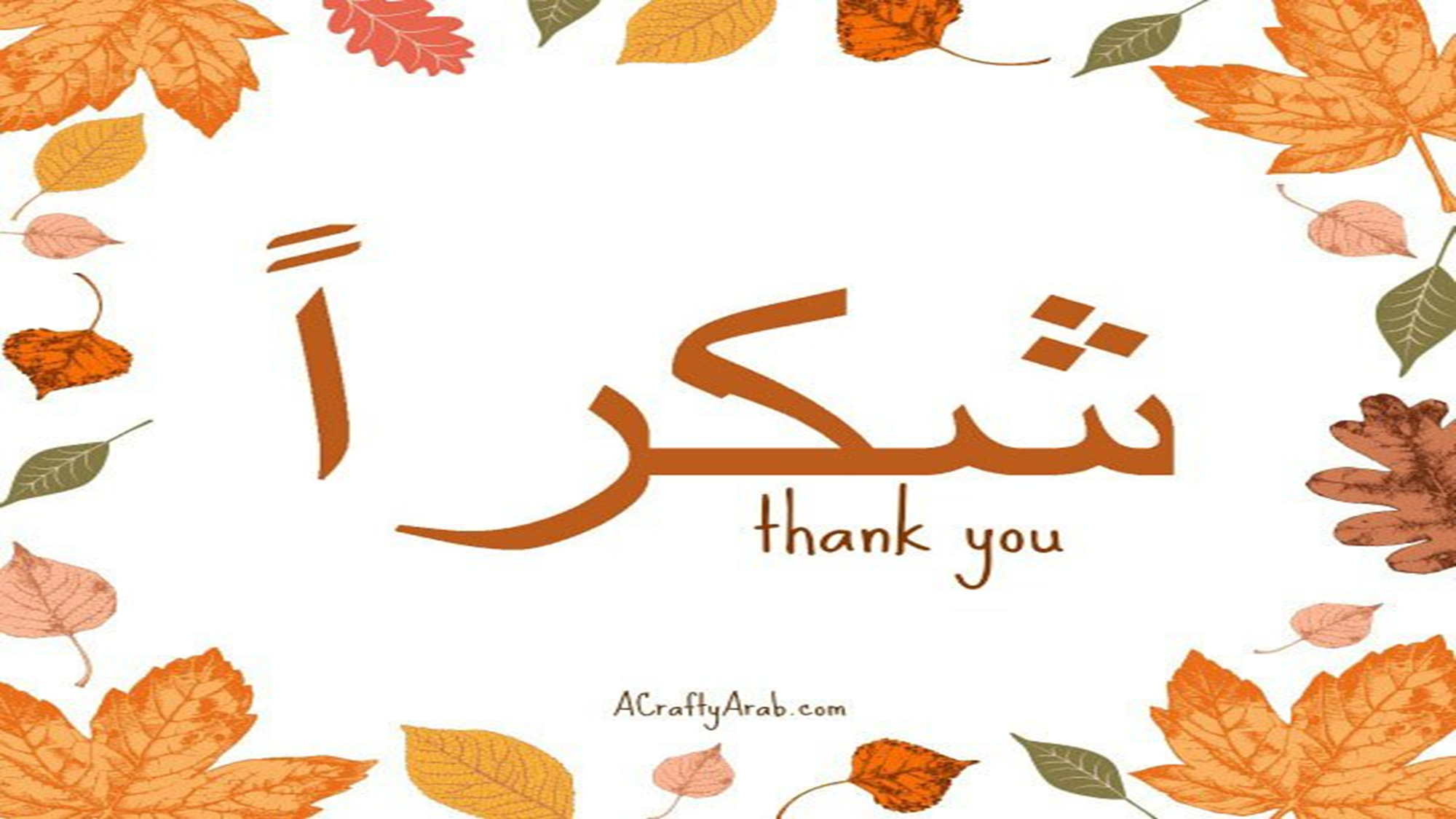